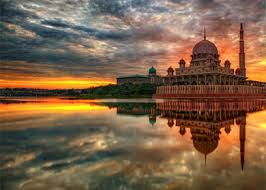 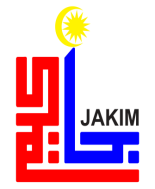 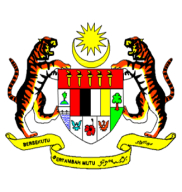 KHUTBAH MULTIMEDIA JAKIM
SERI PADUKA BAGINDA 
YANG DI PERTUAN AGONG
PAYUNG KEDAULATAN 
ISLAM DAN NEGARA
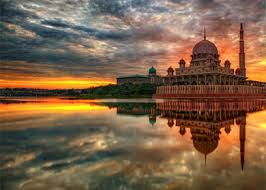 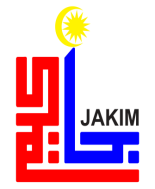 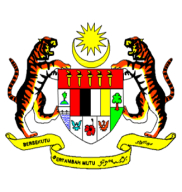 KHUTBAH MULTIMEDIA JAKIM
PUJIAN KEPADA ALLAH SWT
الحَمْـدُ لِلَّـهِ الْقَآئِلُ:
ﭽ ﮄ ﮅ ﮆ ﮇ ﮈ ﮉ ﮊﭼ 
الأعراف: ١٨١
2
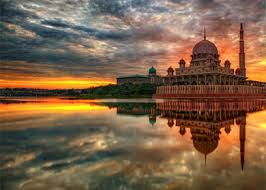 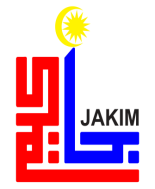 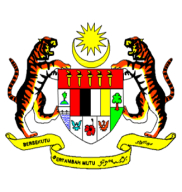 KHUTBAH MULTIMEDIA JAKIM
SYAHADAH
أَشْهَدُ أَنْ لاَ اِلَهَ إِلاَّ اللَّهُ وَحْدَهُ لاَ شَرِيْكَ لَه وَأَشْهَدُ أَنَّ مُحَمَّدًا عَبْدُهُ وَرَسُوْلُهُ
3
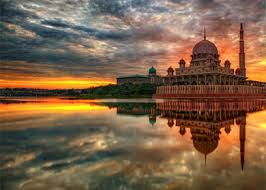 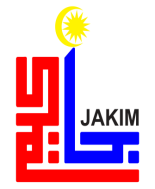 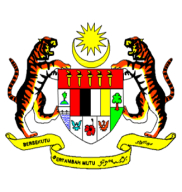 KHUTBAH MULTIMEDIA JAKIM
SELAWAT
اللّهُمَّ صَلِّ وَسَلِّمْ عَلىَ سَيِّدِنَا مُحَمَّدٍ 
وَعَلَى آلِهِ وَصَحْبِهِ أَجمَعِينَ
4
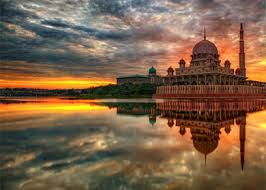 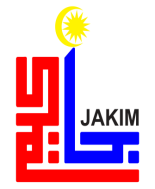 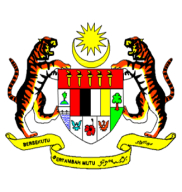 KHUTBAH MULTIMEDIA JAKIM
أَمَّا بَعدُ ! فَيَا عِبَادَ اللهِ اتَّقُوا اللهَ أُوصِيكُم وَنَفسِي بِتَقوَى اللهِ فَقَد فَازَ المُتَّقُونَ.
5
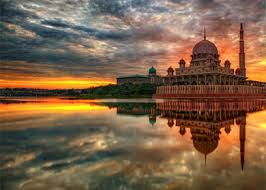 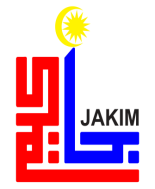 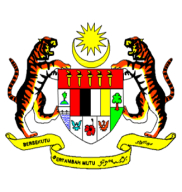 KHUTBAH MULTIMEDIA JAKIM
WASIAT TAQWA
Marilah sama-sama kita 
meningkatkan KETAKWAAN kita kepada ِAllah SWT
bersungguh-sungguh melaksanakan segala PERINTAH-NYA
bersungguh-sungguh meninggalkan segala LARANGAN-NYA
Mudah-mudahan kita memperolehi keberkatan dan keredhaan serta perlindungan Allah SWT di dunia dan di akhirat.
6
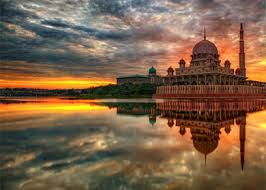 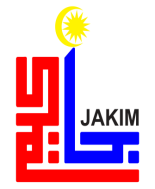 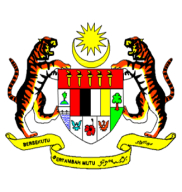 KHUTBAH MULTIMEDIA JAKIM
TAJUK KHUTBAH
SERI PADUKA BAGINDA 
YANG DI PERTUAN AGONG
PAYUNG KEDAULATAN 
ISLAM DAN NEGARA
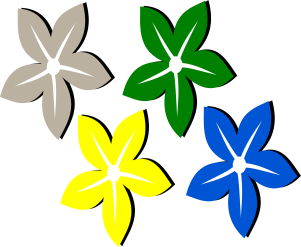 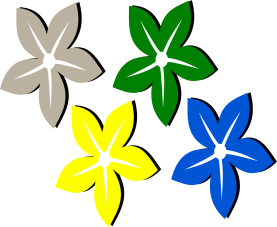 7
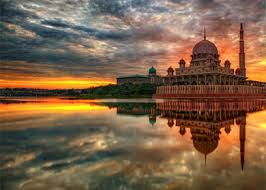 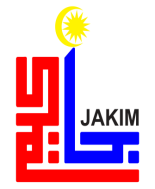 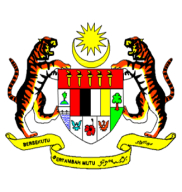 KHUTBAH MULTIMEDIA JAKIM
Sejarah alam Melayu telah membuktikan betapa hubungan antara RAJA-RAJA MELAYU dan ISLAM telah lama TERPAUT secara fizikal dan spiritual sejak sekian lamanya.
Islam berkembang luas
satu cara hidup
mewarnai kehidupan masyarakat yang 
bertamadun, makmur dan gemilang
RAJA adalah sumber 
KESTABILAN dan KEMAKMURAN negara
8
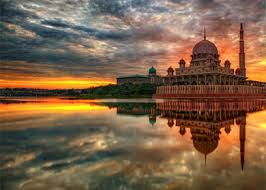 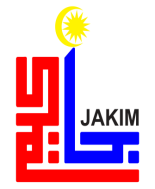 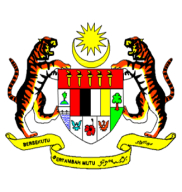 KHUTBAH MULTIMEDIA JAKIM
“ KESETIAAN KEPADA 
RAJA DAN NEGARA “
Prinsip ke – 2 daripada 5 prinsip
RUKUN NEGARA
IDEOLOGI NASIONAL
yang perlu kita ikuti menekankan
kepada rakyat betapa pentingnya kesetiaan terhadap
RAJA ATAU PEMIMPIN dan NEGARA
AHLUS SUNNAH WAL JAMA’AH
menepati salah satu prinsip
iaitu MENTAATI dan MENGHORMATI 
pemimpin di bawah kepimpinannya
9
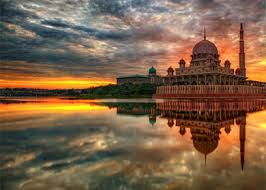 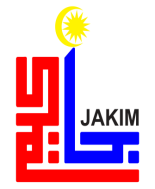 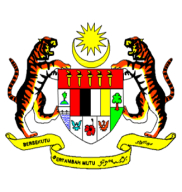 KHUTBAH MULTIMEDIA JAKIM
Firman Allah SWT dalam Surah an-Nisa’ : 59
﴿ﯵ ﯶ ﯷ ﯸ ﯹ ﯺ ﯻ ﯼ ﯽ ﯾ ﯿ ﰀ ﰁ ﰂ ﰃ ﰄ ﰅ ﰆ ﰇ ﰈ ﰉ ﰊ ﰋ ﰌ ﰍ ﰎ ﰏ ﰐ ﰑ ﰒ ﴾
Maksudnya: “Wahai orang yang beriman, taatlah kamu kepada Allah dan taatlah kamu kepada Rasulullah dan kepada Ulil-Amri (orang yang berkuasa) dari kalangan kamu. Kemudian jika kamu berbantah-bantah (berselisihan) dalam sesuatu perkara, maka hendaklah kamu mengembalikannya kepada (Kitab) Allah (AlQuran) dan (Sunnah) Rasul-Nya - jika kamu benar beriman kepada Allah dan hari akhirat. Yang demikian adalah lebih baik (bagi kamu), dan lebih elok pula kesudahannya.”
10
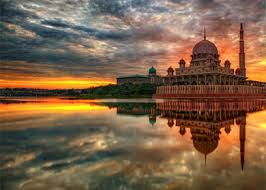 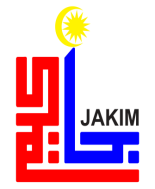 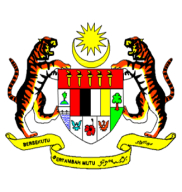 KHUTBAH MULTIMEDIA JAKIM
Kepimpinan beraja berperanan memberi
KEPIMPINAN
CONTOH TAULADAN
PEDOMAN
HARAPAN
NAUNGAN RAKYAT JELATA
Sememangya, Raja perlu DIHORMATI 
atas kelebihan dari segi akal bicara, kebijaksanaan, hikmah, kegagahan, pengetahuan, sahsiah, keberanian, dan keupayaannya mengatasi cabaran.
11
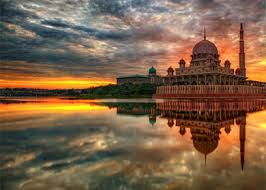 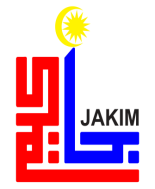 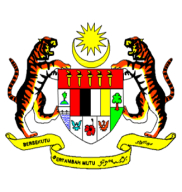 KHUTBAH MULTIMEDIA JAKIM
TANGGUNGJAWAB WARGANEGARA
Taat setia, jujur dan ikhlas kepada Seri Paduka Baginda Yang di-Pertuan Agong.
Memartabatkan lagi institusi diraja di Malaysia.
Sikap kesetiaan merupakan suatu nilai yang baik memupuk kecintaan rakyat kepada negara. Kunci yang menyatukan rakyat Malaysia yang pelbagai kaum.
12
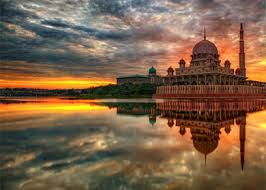 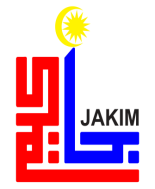 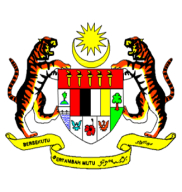 KHUTBAH MULTIMEDIA JAKIM
Sebaliknya, sebarang sikap negatif yang boleh mengalihkan kesetiaan tersebut adalah merupakan elemen yang bertentangan sama sekali dengan prinsip Rukun Negara. Bahkan sudah kerap kedengaran laungan golongan anti-Raja yang sering mencemar kedaulatan Seri Paduka Baginda, melemahkan urus tadbir negara dan membawa angin kebencian terhadap perpaduan.
13
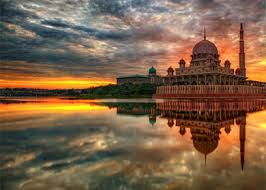 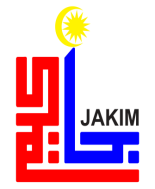 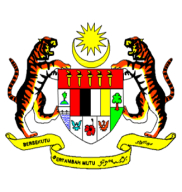 KHUTBAH MULTIMEDIA JAKIM
Kita bersyukur kepada Allah SWT kerana memelihara Seri Paduka Baginda dan negara ini daripada sebarang ancaman. Situasi ini tidak lain dan tidak bukan adalah disumbangkan oleh nilai sifat hikmah, tegas, bijaksana, adil, saksama dan berkeupayaan tinggi Seri Paduka Baginda dalam mengharungi cabaran dengan berkesan. Bukan itu sahaja, sokongan padu barisan pembesar dan penasihat negara yang mengurus tadbir dengan cemerlang, meneguhkan lagi kedudukan Seri Paduka Baginda Yang di-Pertuan Agong.
14
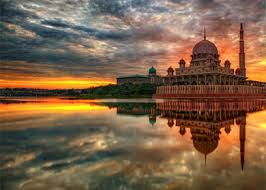 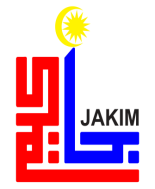 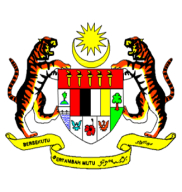 KHUTBAH MULTIMEDIA JAKIM
”Sesebuah masyarakat tidak dapat dipisahkan daripada wujudnya seorang pemimpin. 
Kewujudan pemimpin masyarakat Islam sama ada Imam, Khalifah, Raja atau sebagainya adalah sesuatu keperluan yang wajib dipenuhi”
Ibnu Khaldun
15
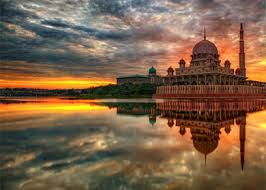 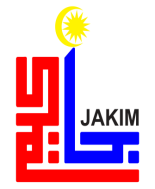 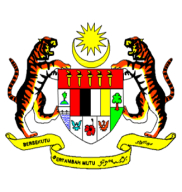 KHUTBAH MULTIMEDIA JAKIM
Firman Allah SWT dalam Surah an-Nuur : 55
﴿ﭬ ﭭ ﭮ ﭯ ﭰ ﭱ ﭲ ﭳ ﭴ ﭵ ﭶ ﭷ ﭸ ﭹ ﭺ ﭻ ﭼ ﭽ ﭾ ﭿ ﮀ ﮁ ﮂ ﮃ ﮄ ﮅ ﮆ ﮇ ﮈ ﮉ ﮊ ﮋ ﮌ ﮍ ﮎ ﮏ ﮐ ﮑ ﮒ ﮓ ﴾
16
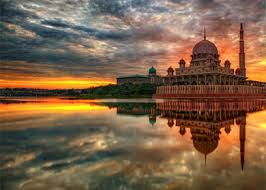 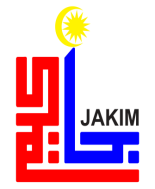 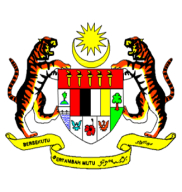 KHUTBAH MULTIMEDIA JAKIM
Maksudnya: 
“Allah menjanjikan orang yang beriman dan beramal salih dari kalangan kamu (wahai umat Muhammad) bahawa Ia akan menjadikan mereka khalifah yang memegang kuasa pemerintahan di bumi, sebagaimana Ia menjadikan orang yang sebelum mereka: khalifah yang berkuasa; dan Ia akan menguatkan dan mengembangkan agama mereka (Islam) yang telah diredhai-Nya untuk mereka; dan Ia juga akan menggantikan bagi mereka keamanan setelah mereka mengalami ketakutan (dari ancaman musuh). Mereka terus beribadat kepada-Ku dengan tidak mempersekutukan sesuatu yang lain dengan-Ku. Dan (ingatlah) sesiapa yang kufur ingkar sesudah itu, maka mereka itulah orang yang derhaka.”
17
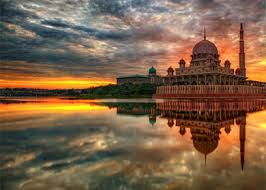 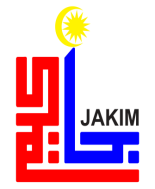 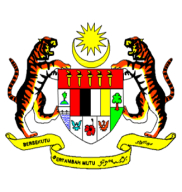 KHUTBAH MULTIMEDIA JAKIM
Kedaulatan Islam dan kemajuan negara adalah berpayung kepada kekuatan kepimpinannya.
Sayugia itu, Seri Paduka Baginda Yang diPertuan Agong sebagai ketua negara samada dari segi keperibadiannya atau dalam  menjalankan bidang kuasa untuk menjaga negara dan kesucian agama Islam, dikagumi oleh pelbagai lapisan rakyat jelata.
Rakyat menjunjung kasih dan merafak sembah atas keperihatinan Seri Paduka Baginda dalam memartabatkan agama Islam, memajukan negara dan membantu kehidupan rakyat agar dapat hidup dengan aman dan harmoni dalam perkembangan dunia semasa.
18
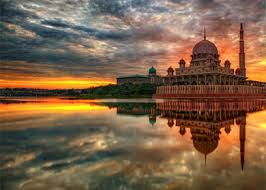 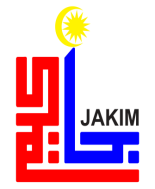 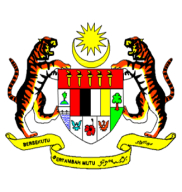 KHUTBAH MULTIMEDIA JAKIM
Marilah sama-sama kita mendoakan kesejahteraan berpanjangan kepada,
SERI PADUKA BAGINDA YANG DI PERTUAN AGONG AL-MU’TASIMU BILLAHI MUHIBBUDDIN TUANKU AL-HAJ ABDUL HALIM MU’ADZAM SHAH IBNI AL-MARHUM SULTAN BADLISHAH
sempena sambutan hari 
Ulangtahun Keputeraan Yang di Pertuan Agong 
pada 
4 Jun 2016
19
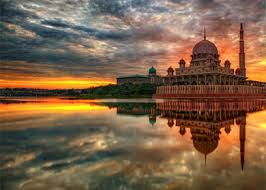 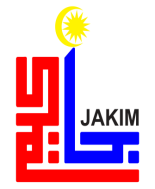 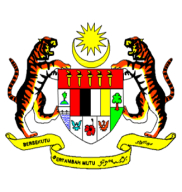 KHUTBAH MULTIMEDIA JAKIM
Marilah sama-sama kita memberi sepenuh ketaatan dan menjunjung setinggi-tinggi kasih kepada Seri Paduka Baginda sepanjang bersemayam di takhta pemerintahan. 

Mimbar turut merakamkan sembah tahniah, buat Seri Paduka Baginda Yang diPertuan Agong dan mendoakan semoga Tuanku dan Seri Paduka Baginda Raja Permaisuri Agong, Puteri-Puteri dan Kerabat-Kerabat DiRaja sekalian sentiasa di bawah payung rahmat ilahi, diteguhkan keimanan, dilanjutkan usia, dikurniakan kesihatan dan kesejahteraan berterusan. 

Dengan itu, agama Islam terus dimartabatkan dan institusi Raja terus didaulatkan.
20
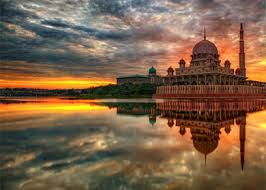 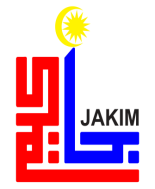 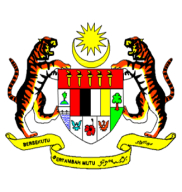 KHUTBAH MULTIMEDIA JAKIM
RUMUSAN KHUTBAH
21
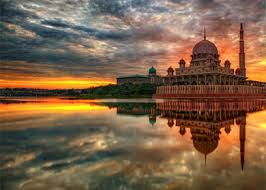 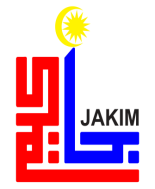 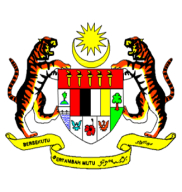 KHUTBAH MULTIMEDIA JAKIM
ﭸ ﭹ ﭺ ﭻ
﴿ﮄ ﮅ ﮆ ﮇ ﮈ ﮉ ﮊ ﮋ ﮌ ﮍ ﮎ ﮏ ﮐ ﮑ ﮒ ﮓ ﮔ ﮕ ﴾
Maksudnya: “Iaitu mereka (umat Islam) yang jika Kami berikan mereka kekuasaan memerintah bumi nescaya mereka mendirikan sembahyang serta memberi zakat, dan mereka menyuruh berbuat kebaikan serta melarang dari melakukan kejahatan dan perkara mungkar. Dan (ingatlah) bagi Allah jualah kesudahan segala urusan.” (Surah Al-Hajj:41)
22
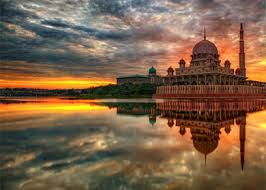 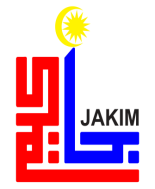 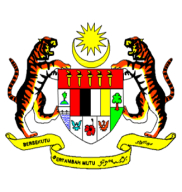 KHUTBAH MULTIMEDIA JAKIM
بَارَكَ اللهُ لِيْ وَلَكُمْ بِالْقُرْآنِ الْعَظِيْمِ، وَنَفَعَنِيْ وَإِيَّاكُمْ بِمَا فِيْهِ مِنَ الآيَاتِ وَالذِّكْرِ الْحَكِيْمِ، وَتَقَبَّلَ مِنِّيْ وَمِنْكُمْ تِلاَوَتَهُ إِنَّهُ هُوَ السَّمِيْعُ الْعَلِيْمُ. أَقُوْلُ قَوْلِيْ هَذَا وَأَسْتَغْفِرُ اللهَ الْعَظِيْمَ لِيْ وَلَكُمْ وَلِسَآئِرِ الْمُسْلِمِيْنَ وَالْمُسْلِمَاتِ وَالْمُؤْمِنِيْنَ وَالْمُؤْمِنَاتِ الأَحْيَاءِ مِنْهُمْ وَالأَمْوَاتِ، فَاسْتَغْفِرُوْهُ إِنَّهُ هُوَ الْغَفُوْرُ الرَّحِيْمُ.
23
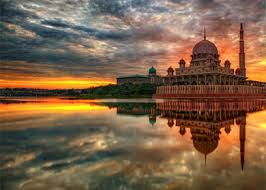 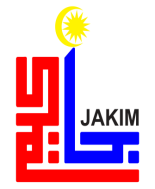 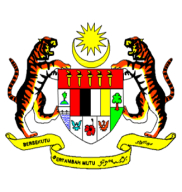 KHUTBAH MULTIMEDIA JAKIM
KHUTBAH KEDUA
24
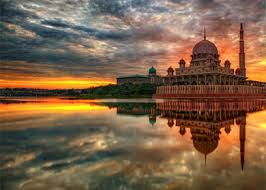 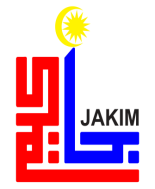 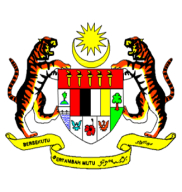 KHUTBAH MULTIMEDIA JAKIM
اَلْحَمْدُ لِلّهِ نَحْمَدُهُ وَنَسْتَعِيْنُهُ وَنَسْتَغْفِرُهُ وَنُؤْمِنُ بِهِ وَنَتَوَكَّلُ عَلَيْهِ وَنَعُوْذُُ بِاللهِ مِنْ شُرُوْرِ أَنْفُسِنَا وَمِنْ سَيِّئَاتِ أَعْمَالِنَا. مَنْ يَهْدِهِ اللهُ فَلاَ مُضِلَّ لَهُ وَمَنْ يُضْلِلْهُ فَلاَ هَادِيَ لَهُ.
25
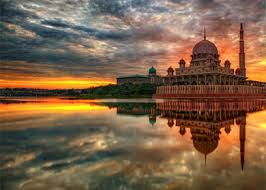 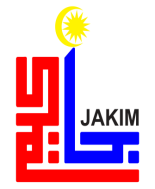 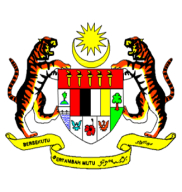 KHUTBAH MULTIMEDIA JAKIM
أَشْهَدُ أَنْ لاَّ اِلَهَ إِلاَّ اللهُ وَحْدَهُ لآ شَرِيْكَ لَهُ، وَأَشْهَدُ أَنَّ سَيِّدَنَا وَنَبِيَّنَا مُحَمَّدًا عَبْدُهُ وَرَسُوْلُهُ سَيِّدُ الْخَلاَئِقِ وَالْبَشَرِ.
Aku bersaksi bahawa tiada tuhan yang disembah melainkan Allah yang Maha Esa dan tiada sekutu bagi-Nya. Aku juga bersaksi bahawa penghulu dan Nabi kami Muhammad SAW adalah hamba dan rasul-Nya penghulu segala makhluk dan manusia.
26
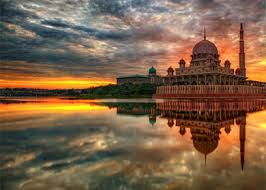 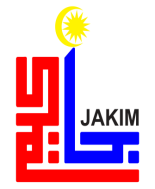 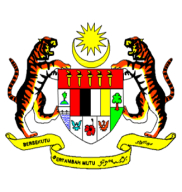 KHUTBAH MULTIMEDIA JAKIM
اَللّهُمَّ صَلِّ وَسَلِّمْ وَبَارِكْ عَلَى سَيِّدِنَا وَنَبِيِّنَا مُحَمَّدٍ وَعَلَى آلِهِ وَصَحْبِهِ أَجْمَعِيْنَ.
Ya Allah, berilah selawat, sejahtera dan berkat ke atas penghulu dan Nabi kami Muhammad SAW,  kaum keluarga serta para sahabat baginda.
27
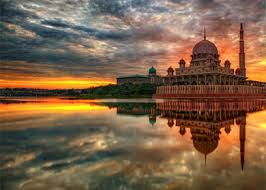 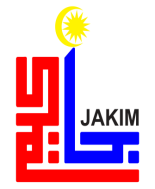 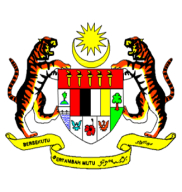 KHUTBAH MULTIMEDIA JAKIM
أَمَّا بَعْدُ فَيَا عِبَادَ اللهِ، إِتَّقُوْا اللهَ وَكُوْنُوْا مَعَ الصَّادِقِيْنَ. وَاعْلَمُوْا أَنَّ اللهَ سُبْحَانَهُ وَتَعَالىَ أَمَرَكُمْ بِأَمْرٍ بَدَأَ فِيْهِ بِنَفْسِهِ وَثَنَّى بِمَلآئِكَتِهِ الْمُسَبِّحَةِ بِقُدْسِهِ. فَقَالَ اللهُ تَعَالىَ مُخْبِرًا وَآمِرًا :
ﭲ ﭳ ﭴ ﭵ ﭶ ﭷ ﭸ ﭹ ﭺ ﭻ ﭼ ﭽ ﭾ ﭿ
اللَّهُمَّ صَلِّ وَسَلِّمْ عَلَى سَيِّدِنَا مُحَمَّدٍ وَعَلَى آل سَيِّدِنَا مُحَمَّدٍ
28
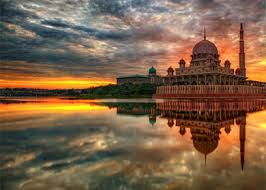 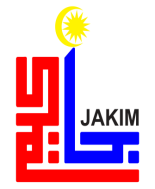 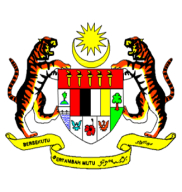 KHUTBAH MULTIMEDIA JAKIM
وَارْضَ اللّهُمَّ عَنِ الأَرْبَعَةِ الْخُلَفَاءِ الرَّاشِدِيْنَ سَادَاتِنَا أَبِى بَكْرٍ وَعُمَرَ وَعُثْمَانَ وَعَلِىٍّ بْنِ أَبِى طَالِبٍ، وَعَنْ أَزْوَاجِ نَبِيِّنَا الْمُطَهَّرَاتِ مِنَ الأَدْنَاسِ وَعَنْ أَهْلِ بَيْتِهِ وَقَرَابَتِهِ وَعَنْ سَائِرِ الصَّحَابَةِ الأَكْرَمِيْنَ وَالتَّابِعِيْنَ وَمَنْ تَبِعَهُمْ بِإِحْسَانٍ إِلَى يَوْمِ الدِّيْنِ. وَارْضَ عَنَّا بِرَحْمَتِكَ يَا أَرْحَمَ الرَّاحِمِيْنَ.
Ya Allah, kurniakanlah keredaan kepada empat orang khulafa ar-Rasyidin Saidina Abu Bakar, Umar, Usman dan Ali bin Abi Talib. Isteri-isteri Nabi yang suci, ahli keluarga, seluruh sahabat serta para tabiin. Juga, redailah kami sekalian wahai Tuhan Yang Maha Penyayang.
29
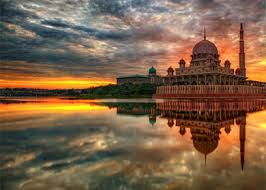 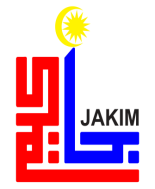 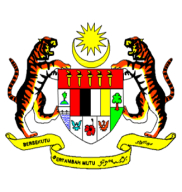 KHUTBAH MULTIMEDIA JAKIM
اَللّهُمَّ اغْفِرْ لِلْمُسْلِمِيْنَ وَالْمُسْلِمَاتِ وَالْمُؤْمِنِيْنَ وَالْمُؤْمِنَاتِ الأَحْيَاءِ مِنْهُمْ وَالأَمْوَاتِ.
Ya Allah, ampunkanlah dosa golongan muslimin dan muslimat, sama ada yang masih hidup atau yang telah meninggal dunia
30
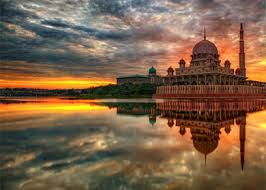 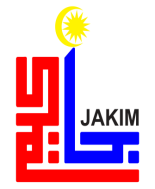 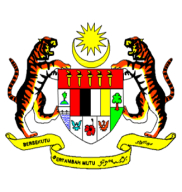 KHUTBAH MULTIMEDIA JAKIM
اَللّهُمَّ أَنْزِلِ الرَّحْمَةَ عَلَى السَّلاَطِيْنِ الْكِرَامِ، 
وَجَمِيْعِ الْمُسْلِمِيْنَ الْعِظَامِ، 
الَّذِيْنَ قَضَوْا بِالْحَقِّ وَبِهِ كَانُوْا يَعْدِلُوْنَ.
Ya Allah anugerahkanlah rahmat ke atas Raja-raja kami dan pemimpin-pemimpin kami yang melaksanakan kebenaran dan menegakkan keadilan
31
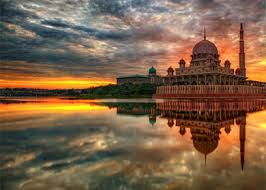 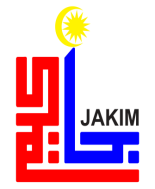 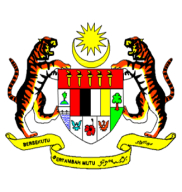 KHUTBAH MULTIMEDIA JAKIM
اَللّهُمَّ أَنْزِلِ الرَّحْمَةَ وَالسَّكِيْنَةَ وَالسَّلاَمَةَ وَالْعَافِيَةَ عَلَى مَلِكِنَا، سري فادوك بضيندا يغ دفرتوان اضوغ مَوْلاَنَا الْمَلِكُ الْمُعْتَصِمُ بِا اللهِ مُحِبُّ الدِّيْنِ توانكو الْحَاجَّ عَبْدَ الْحَلِيْمِ مُعَظَّمْ شَاهُ إِبْنَ الْمَرْحُوْمِ اَلْسُّلْطَانِ بَدْلِي شَاهُ، راج فرمايسوري اضوغ سلطانة حاجة حامينة وعلى فوتري٢ سرتا قرابة٢ دراج  سكالين.
Ya Allah limpahkanlah rahmat, ketenangan, keselamatan dan kesihatan ke atas Raja kami,
SERI PADUKA BAGINDA YANG DIPERTUAN AGONG MAULANA AL-MALIK 
AL-MU’TASIM BILLAHI MUHIBBUDIN TUANKU AL-HAJ ABD AL-HALIM MUADZZAM SHAH IBN AL-MARHUM AS-SULTAN BADLI SHAH,
RAJA PERMAISURI AGONG SULTANAH HAJAH HAMINAH DAN 
PUTERI-PUTERI SERTA KERABAT-KERABAT DI RAJA SEKALIAN.
32
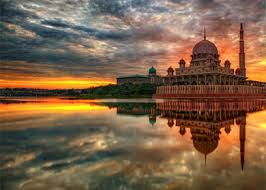 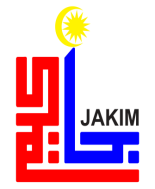 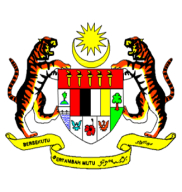 KHUTBAH MULTIMEDIA JAKIM
اَللّهُمَّ اجْعَلْ مَالِيْزِيَا وَسَائِرَ بِلاَدِ الْمُسْلِمِيْنَ طَيِّبَةً آمِنَةً مُطْمَئِنَّةً رَخِيَّةً. اللَّهُمَّ سَلِّمْ بِلاَدَنَا مِنَ المُفسِدِينَ وَطَهِّرهَا مِنَ المُتَطَرِّفِينَ وَوَفِّقنَا جَمِيعًا لِطَاعَتِكَ وَطَاعَةِ رَسُولِكَ مُحَمَّدٍ صَلَّى اللهُ عَلَيهِ وَسَلَّمَ وَطَاعَةِ مَن أَمَرتَنَا بِطَاعَتِهِ.
Ya Allah jadikanlah Malaysia dan seluruh negara umat Islam dalam keadaan aman, tenang dan makmur. Ya Allah selamatkan negara kami daripada golongan yang melakukan kerosakan, dan bersihkannya daripada golongan yang melampaui batasan dan perbaiki jalan kami dalam mentaati-Mu, Rasul-Mu dan mereka yang engkau perintah kami mentaatinya.
33
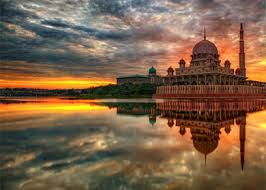 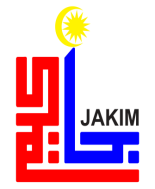 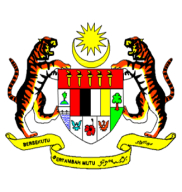 KHUTBAH MULTIMEDIA JAKIM
Ya Allah ya Tuhan kami. Kami memohon agar dengan rahmat dan perlindungan-Mu, negara kami ini dan seluruh rakyatnya dikekalkan dalam keamanan dan kesejahteraan. Tanamkanlah rasa kasih sayang di antara kami. Kekalkanlah perpaduan di kalangan kami. Semoga dengannya kami sentiasa hidup aman damai makmur dan selamat sepanjang zaman.
34
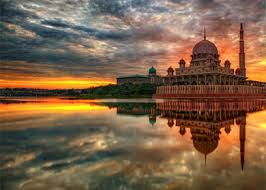 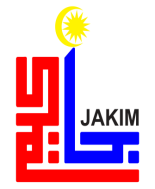 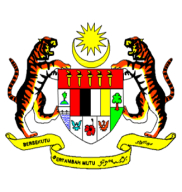 KHUTBAH MULTIMEDIA JAKIM
ﯫ ﯬ ﯭ ﯮ ﯯ ﯰ ﯱ ﯲ ﯳ ﯴ ﯵ ﯶ ﯷ ﯸ ﯹ ﯺ
Ya Tuhan kami, janganlah engkau mengubah hati kami selepas Engkau memberi hidayah kepada kami dan kurniakanlah kami rahmat di sisiMu sesungguhnya Engkaulah Maha Pemberi
35
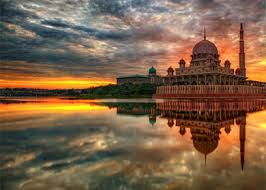 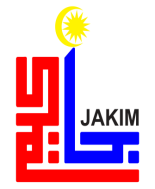 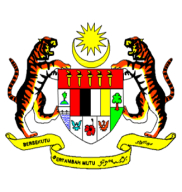 KHUTBAH MULTIMEDIA JAKIM
ﯜ ﯝ ﯞ ﯟ ﯠ ﯡ ﯢ ﯣ ﯤ ﯥ ﯦ
Ya Allah, Ya Tuhan kami, anugerahkanlah kami dengan kebaikan di dunia dan di akhirat, serta jauhilah kami daripada azab api neraka.
36
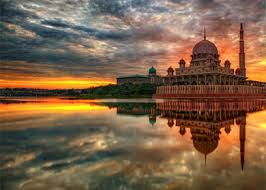 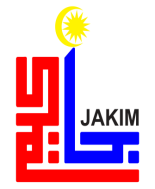 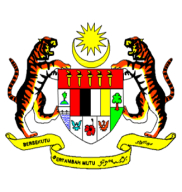 KHUTBAH MULTIMEDIA JAKIM
ﭻ ﭼ ﭽ ﭾ ﭿ ﮀ ﮁ ﮂ ﮃ ﮄ ﮅ ﮆ ﮇ ﮈ ﮉ ﮊ ﮋ
فَاذْكُرُوا اللهَ الْعَظِيْمَ يَذْكُرْكُمْ
 وَاشْكُرُوهُ عَلَى نِعَمِهِ يَزِدْكُمْ
 وَاسْأَلُوهُ مِنْ فَضْلِهِ يُعْطِكُمْ
 وَلَذِكْرُ اللهِ أَكْبَرُ، وَاللهُ يَعْلَمُ مَا تَصْنَعُونَ.
37